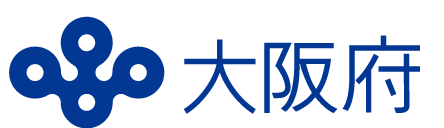 【大阪府からのお知らせ】
内閣官房及び公正取引委員会は「労務費の適切な転嫁のための価格交渉に関する指針」を策定し、公表しました（令和５年11月29日）。

　本指針は、価格転嫁が進んでいない「労務費」に関して取りまとめられたもので、事業者
（発注者・受注者）が採るべき行動・求められる行動や労務費の適切な転嫁に向けた取組
事例、留意すべき点などが提示されています。今後の価格交渉において、ご活用ください。
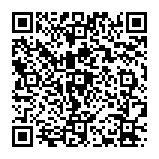 労務費の適切な転嫁のための価格交渉に関する指針
【指針の性格】
  ✓ 労務費の転嫁に関する事業者の発注者・受注者の双方の立場からの行動指針。 
  ✓ 発注者及び受注者が採るべき行動／求められる行動を１２の行動指針として取りまとめ、それぞれに
       「労務費の適切な転嫁に向けた取組事例」、「留意すべき点」などを記載。
発注者として採るべき行動／求められる行動
★【行動①：本社（経営トップ）の関与】
★【行動②：発注者側からの定期的な協議の実施】
★【行動③：説明・資料を求める場合は公表資料とすること】 
★【行動④：サプライチェーン全体での適切な価格転嫁を行うこと】 
★【行動⑤：要請があれば協議のテーブルにつくこと】 
★【行動⑥：必要に応じ考え方を提案すること】
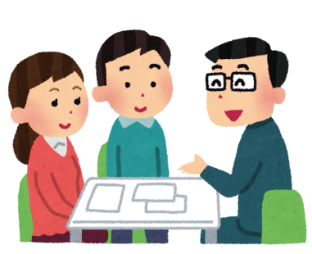 受注者として採るべき行動／求められる行動
★【行動①：相談窓口の活用】 
★【行動②：根拠とする資料】 
★【行動③：値上げ要請のタイミング】 
★【行動④：発注者から価格を提示されるのを待たずに自ら希望する額を提示】
発注者・受注者の双方が採るべき行動／求められる行動
★【行動①：定期的なコミュニケーション】
★【行動②：交渉記録の作成、発注者と受注者の双方での保管】
≪相談窓口≫
大阪府商工労働部中小企業支援室ものづくり支援課
大阪市住之江区南港北１丁目14 -16　大阪府咲洲庁舎（さきしまコスモタワー）25階
電話番号 06-6210-9413